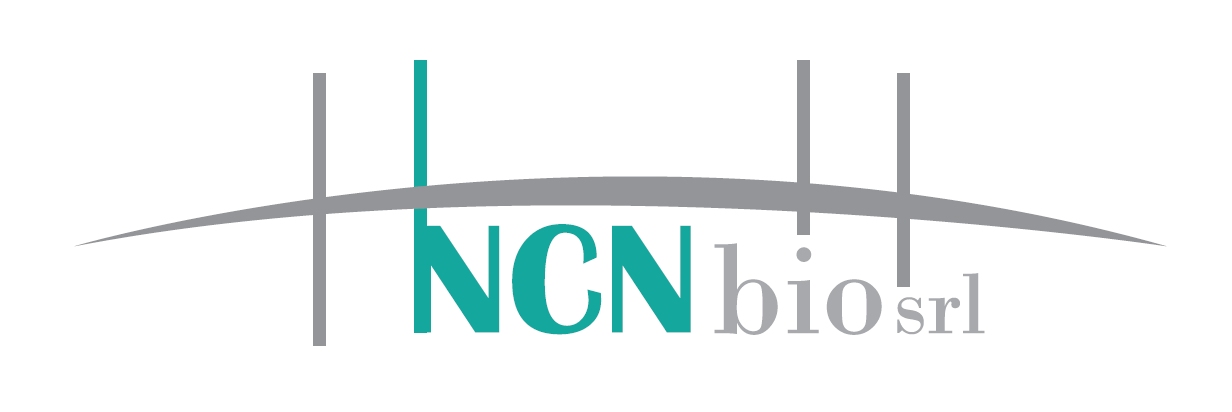 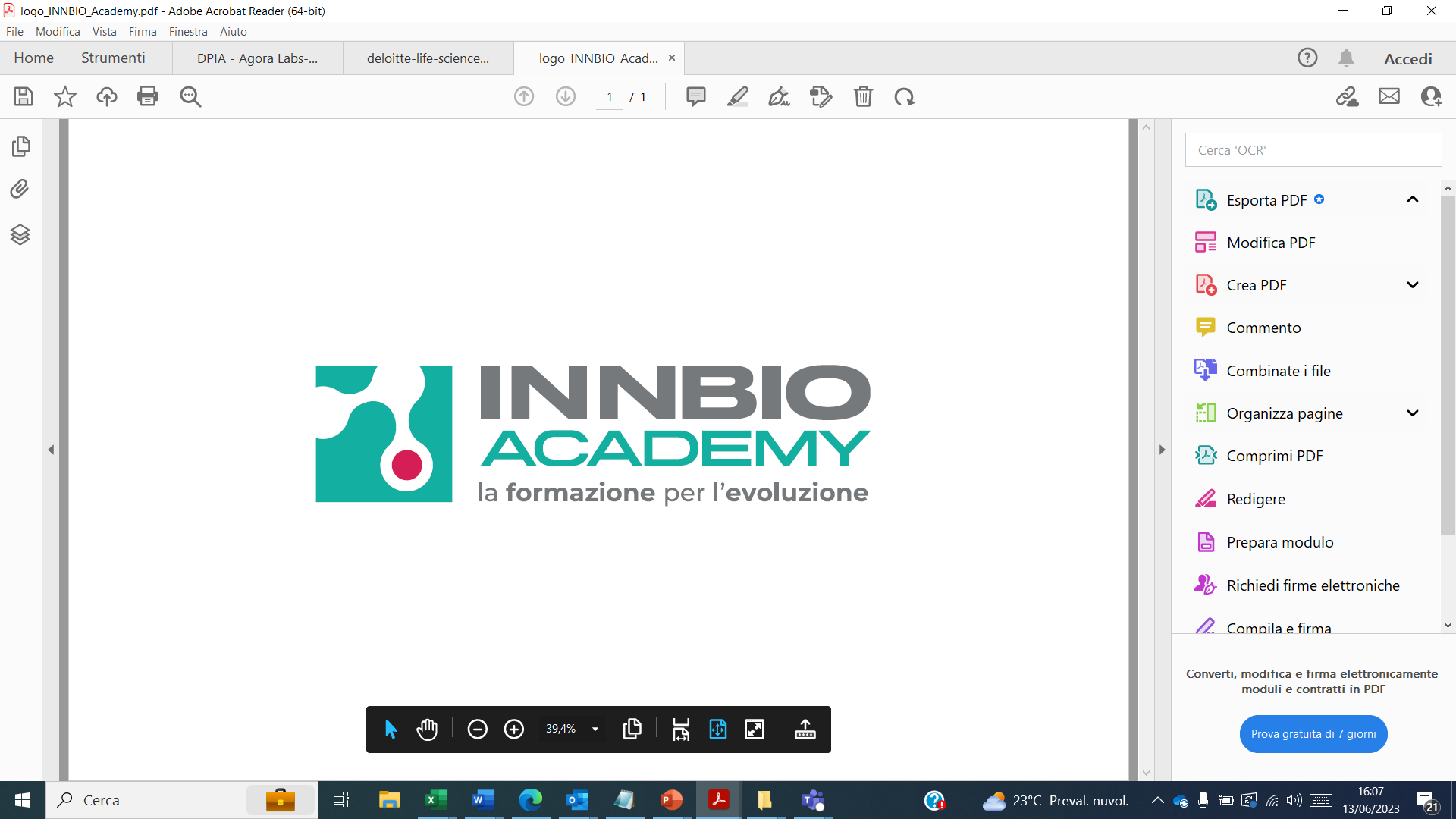 Scienza, normativa e business nel lifescience:
dall’early stage al pre-market
Organizzato da Indicon s.r.l e NCNbio s.r.l.
Indicon S.r.l. Società Benefit – UNAUTHORIZED REPRODUCTION IS PROHIBITED FOR ALL CONTENT
Indicon S.r.l. – UNAUTHORIZED REPRODUCTION IS PROHIBITED FOR ALL CONTENT
La formazione per l’evoluzione
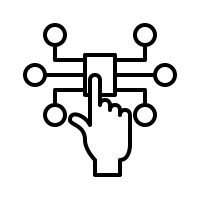 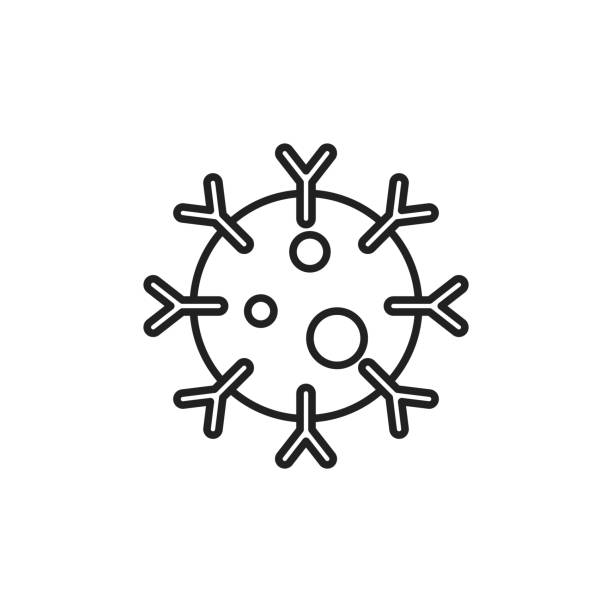 IMMUNOLOGICALS
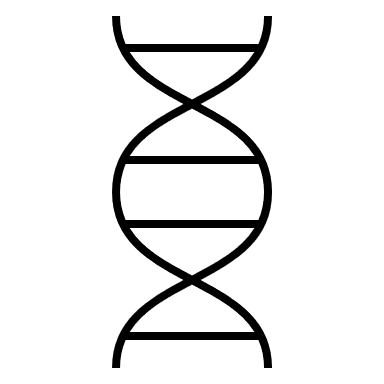 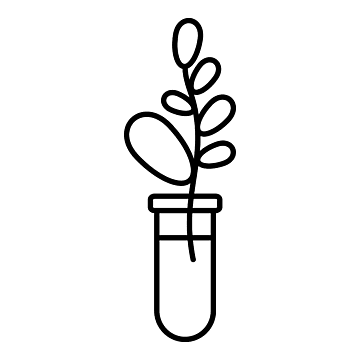 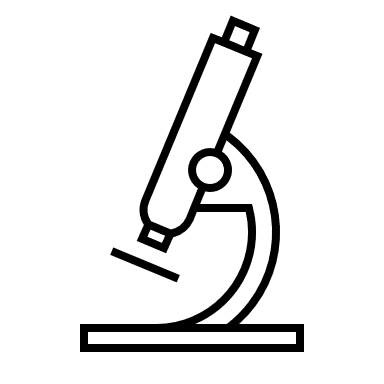 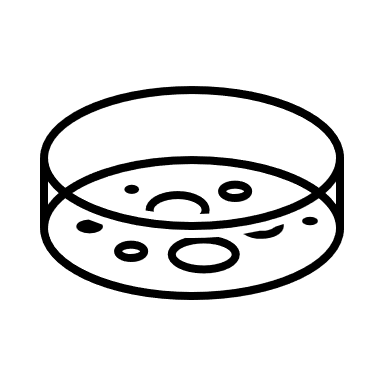 RNA
BIOTECH
CELLS
ATMP
VECTORS
GENE EDITING
DTx
Indicon S.r.l. Società Benefit – UNAUTHORIZED REPRODUCTION IS PROHIBITED FOR ALL CONTENT
[Speaker Notes: InnBio Academy è il primo percorso di formazione dedicato all’approfondimento della conoscenza sull’intero pathway di sviluppo delle terapie innovative in Italia, che mira a creare il mix di competenze trasversali utili a favorire il passaggio dalla ricerca di base al prodotto sul mercato]
Agenda
Razionale del corso
Obiettivi formativi
A chi è indirizzato il corso
Board Scientifico
Schema del percorso formativo 
Programma delle giornate di formazione
Patrocini 
Manifesto
Output 
Timing
Iscrizioni
Indicon S.r.l. Società Benefit – UNAUTHORIZED REPRODUCTION IS PROHIBITED FOR ALL CONTENT
1. Razionale del corso
Il mondo lifescience attraversa una fase di forti cambiamenti: accanto ai farmaci tradizionali acquistano una dimensione sempre più centrale i farmaci biotecnologici e gli Advanced Therapy Medicinal Products (ATMPs), che hanno cambiato e stanno cambiando il paradigma nell'approccio medico, consentendo la guarigione di numerose patologie considerate incurabili. Per le loro caratteristiche, tali prodotti presentano profonde differenze rispetto alle molecole di sintesi. 
L’Italia è un Paese all’avanguardia nella ricerca su queste terapie, ma penalizzata dal gap esistente tra accademia e industria. Inoltre, l’attività dei ricercatori italiani, che consente al nostro Paese di collocarsi ai primi posti dei principali ranking scientifici internazionali, non è sufficientemente valorizzata dal punto di vista delle competenze manageriali finalizzate alla gestione degli step inerenti il reperimento di finanziamenti, le interazioni con le agenzie regolatorie e la commercializzazione.
In questo contesto si inquadra il percorso formativo, destinato ai professionisti del lifescience e progettato in maniera da approfondire tutte le fasi di sviluppo, dai primi step della ricerca fino alla somministrazione al paziente, che verranno affrontate non solo dal punto di vista scientifico e tecnologico, ma anche economico-finanziario e regolatorio. Il percorso formativo, suddiviso in 4 giornate, fornirà ai partecipanti le competenze necessarie per competere in un contesto altamente innovativo, mettendo a disposizione l’esperienza dei maggiori protagonisti del settore.
Indicon S.r.l. Società Benefit – UNAUTHORIZED REPRODUCTION IS PROHIBITED FOR ALL CONTENT
2. Obiettivi formativi
Il Corso si propone di fornire gli strumenti necessari per:
Conoscere a fondo le fasi di sviluppo di un farmaco, dalla drug discovery alla proof of concept, fino al completamento della fase clinica. 
Predisporre le azioni necessarie alla protezione della proprietà intellettuale.
Comprendere la funzione degli incubatori e degli acceleratori e le modalità di interazione con le figure professionali preposte.
Conoscere le strategie finalizzate all’attrazione di investimenti.
Gestire i principali tool utilizzati nelle diverse fasi di sviluppo del farmaco. 
Sviluppare le competenze necessarie per gestire l’iter di approvazione regolatoria.
Condurre opportunamente la trattativa sulla rimborsabilità.
Indicon S.r.l. Società Benefit – UNAUTHORIZED REPRODUCTION IS PROHIBITED FOR ALL CONTENT
[Speaker Notes: InnBio Academy è il primo percorso di formazione dedicato all’approfondimento della conoscenza sull’intero pathway di sviluppo delle terapie innovative in Italia, che mira a creare il mix di competenze trasversali utili a favorire il passaggio dalla ricerca di base al prodotto sul mercato]
3. A chi è indirizzato il corso
Ricercatori presso università, centri di ricerche, grandi aziende e start up
Personale afferente ai servizi di technology transfer in lifescience
Responsabili R&D di aziende multinazionali e start-up
Responsabili delle unità di produzione, controllo e quality assurance 
Farmacisti ospedalieri
Professionisti del lifescience interessati allo sviluppo di un progetto imprenditoriale.
Indicon S.r.l. Società Benefit – UNAUTHORIZED REPRODUCTION IS PROHIBITED FOR ALL CONTENT
4. Board Scientifico
Giuseppe Cirino, Professore di Farmacologia, UniNA; Presidente SIF
Francesco Cerruti, Direttore generale, Italian Tech Alliance
Luigi Colombo, CEO Nocturnal Labs
Marco De Vivo, Associate Director, Computational Sciences, IIT 
Massimo Dominici, Professore di Oncologia Medica, UniMoR
Michela Gabaldo, VP ATMP Global Regulatory Affairs, EVOTEC
Armando Genazzani, Professore di Farmacologia, UniUPO; Membro CTS e CHMP
Claudio Jommi, Professore di Economia Aziendale, UniUPO
Paola Minghetti, Presidente Comitato Direzione Facoltà Scienze del Farmaco, UniMI
Marcello Pani, Direttore UOC Farmacia, Policlinico Universitario «Agostino Gemelli» IRCCS
Francesca Pasinelli*, Direttore Generale Fondazione Telethon
Ornella Pastoris*, Professore Dipartimento di Biologia e Biotecnologie , UniPV 
Concetta Quintarelli, Direttore Terapia Genica dei Tumori, OPBG; Rappresentante CAT EMA
Indicon S.r.l. Società Benefit – UNAUTHORIZED REPRODUCTION IS PROHIBITED FOR ALL CONTENT
5. Schema del percorso formativo
FORMAT: il percorso seguirà le 4 fasi dello sviluppo dei farmaci innovativi, partendo dalla fase di ricerca fino ad arrivare all’ottenimento di prodotti e all’utilizzo da parte dei medici e dei pazienti.
Il drug discovery e la proof of concept di nuovi farmaci: tra passato presente e futuro
Dalla proprietà intellettuale allo sviluppo del business
Il manufacturing e la sperimentazione clinica: due pilastri fondamentali nel lungo cammino di sviluppo del farmaco
Dall’approvazione regolatoria alla rimborsabilità
Indicon S.r.l. Società Benefit – UNAUTHORIZED REPRODUCTION IS PROHIBITED FOR ALL CONTENT
6. Prima giornata.Il drug discovery e la proof of concept di nuovi farmaci: tra passato presente e futuro
15 SETTEMBRE 2023

9.00	Introduzione, Elena Paola Lanati, Maria Luisa Nolli

SESSIONE 1 - Drug discovery
9.30	Moderni approcci di small molecule drug discovery all’interfaccia fra chimica e biotecnologia 	Pierfausto Seneci, UniMI
10.30	La ricerca e sviluppo di nuovi anticorpi monoclonali nel 2023 Luigi Colombo, Nocturnal Labs 
11.30	Nuovi tool nella ricerca e sviluppo di CAR-T/il drug discovery nei CAR-T Biagio De Angelis, OPBG
12.30	Lo sviluppo di Digital Therapeutics Massimo Beccaria, Advice Pharma / AFI

13.30	Lunch

SESSIONE 2 - Proof of concept 
14.30	Lo sviluppo preclinico di farmaci tradizionali e biotech Silvia Trasciatti, Galileo Research 
15.15	Proof of concept in vitro e in vivo di ATMP Massimo Dominici, UniMoRe
16.00       Il modello Telethon, Francesca Pasinelli*, Fondazione Telethon
16.45	Testimonianza. Elisa Tinelli, Lorena Za, Golgi neurosciences
17.30	Conclusioni
Discussione e domande al termine di ciascun intervento
Indicon S.r.l. Società Benefit – UNAUTHORIZED REPRODUCTION IS PROHIBITED FOR ALL CONTENT
6. Seconda giornata.Fase pre-seed: dalla proprietà intellettuale allo sviluppo del business
29 SETTEMBRE 2023

9.00	Introduzione, Maria Luisa Nolli

SESSIONE 1 – Gli attori dell’ecosistema
9.15	Il brevetto nel settore biofarmaceutico Laura Orlando
10.15	Ruolo degli incubatori e degli acceleratori, Antonio Danieli (Fond. Golinelli) - Davide Ederle
11.15	Il technology transfer: chi sono gli attori, come e quando farlo Claudia Pingue
12.00	Ruolo dei business angels Luca Benatti
12.45	Cosa cercano i venture capital Alessio Beverina 

13.30	Lunch

SESSIONE 2 – I tool per lo sviluppo
14.30	Strategie di funding Growth capital
15.15	Costruzione di un business plan: dal bisogno all’impresa Elena Paola Lanati
16.15	L’importanza del fattore umano Egon Zehnder
17.00	Testimonianze. Start up / Spin off – 
17.30	Conclusioni
Discussione e domande al termine di ciascun intervento
Indicon S.r.l. Società Benefit – UNAUTHORIZED REPRODUCTION IS PROHIBITED FOR ALL CONTENT
6. Terza giornata.Il manufacturing e la sperimentazione clinica: due pilastri fondamentali  nel lungo cammino di sviluppo del farmaco
13 OTTOBRE 2023

9.00	Introduzione, Elena Paola Lanati

SESSIONE 1 – Sviluppo e produzione
9.30 	Dalla produzione di small molecules ai biodrugs e ATMPs Maria Luisa Nolli, NCNbio
10.30 	Sviluppo e produzione di ATMP Massimiliano Petrini, IRST Dino Amadori IRCCS
11.30 	Il regolatorio accompagna tutte le fasi dello sviluppo e produzione Michela Gabaldo, Evotec
12.30 	Come cambia la produzione GMP Cristina Zanini, BioAir SpA*

13.30	Lunch

SESSIONE 2 – Il percorso della clinica

14.30 	Lo sviluppo clinico di CAR-T dalle neoplasie ematologiche ai tumori solidi Concetta Quintarelli, OPBG
15.30 	Lo sviluppo clinico di small molecules Marco De Vivo, IAMA Therapeutics*
16.30 	Il regolamento europeo Paola Minghetti, UniMi*
17.30 	Conclusioni
Discussione e domande al termine di ciascun intervento
Indicon S.r.l. Società Benefit – UNAUTHORIZED REPRODUCTION IS PROHIBITED FOR ALL CONTENT
[Speaker Notes: La produzione è l’anello di congiunzione tra la proof of concept degli studi  in vitro e in vivo e la sperimentazione clinica, passaggio fondamentale per garantire al paziente un prodotto sicuro di qualità ed efficace. Sono tante le sfide che bisogna affrontare, e per essere all’altezza occorre un know how solido dei processi e degli impianti produttivi  che devono rispondere a queste esigenze al fine di garantire sterilità, produttività e sostenibilità. Il disegno della sperimentazione clinica è ancora più complesso, e richiede, oltre alla dimostrazione dell’efficacia, anche il coinvolgimento precoce di diversi attori per garantire che gli studi clinici siano definiti ed approvati dalle competenti autorità.]
6. Quarta giornata.Fase pre-market: dall’approvazione regolatoria alla rimborsabilità
17 OTTOBRE 2023 

9.00	Introduzione, Elena Paola Lanati, Maria Luisa Nolli

SESSIONE 1 – Il regolatorio
9.30	Il processo regolatorio ed il ruolo di FDA ed il CHMP di EMA Armando Genazzani
10.30	Ruolo del CAT Concetta Quintarelli* / Pompilio*
11.30	La nuova governance dell’AIFA (P&R e criteri di valutazione dell’innovatività) Dario Lidonnici
12.30	Il valore scientifico e il ruolo dell’ISS Mauro Biffoni*

13.30	Lunch

SESSIONE 2 – La rimborsabilità
14.30	Gli strumenti per valutare la sostenibilità di una terapia Andrea Marcellusi*
15.30	Il valore della terapia e la valorizzazione azienda, Claudio Jommi
16.30	Il ruolo delle Regioni e degli enti locali Marcello Pani
17.30	Conclusioni
Discussione e domande al termine di ciascun intervento
Indicon S.r.l. Società Benefit – UNAUTHORIZED REPRODUCTION IS PROHIBITED FOR ALL CONTENT
7. Patrocini richiesti
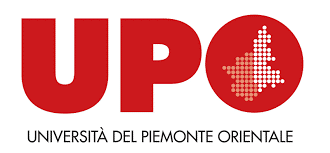 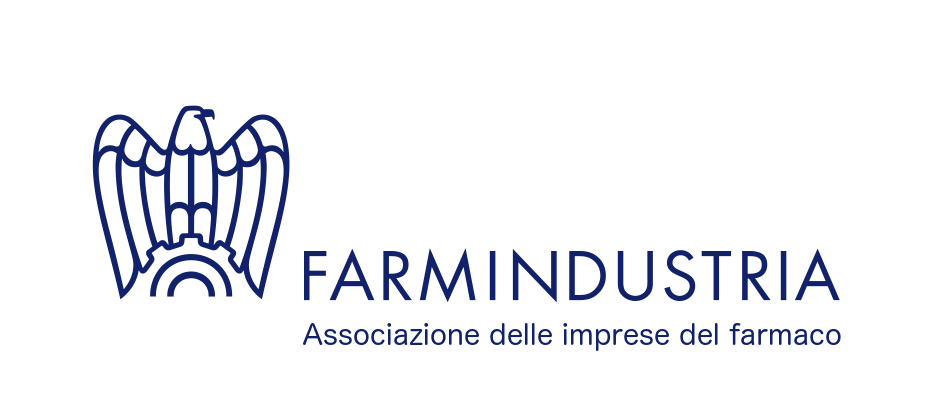 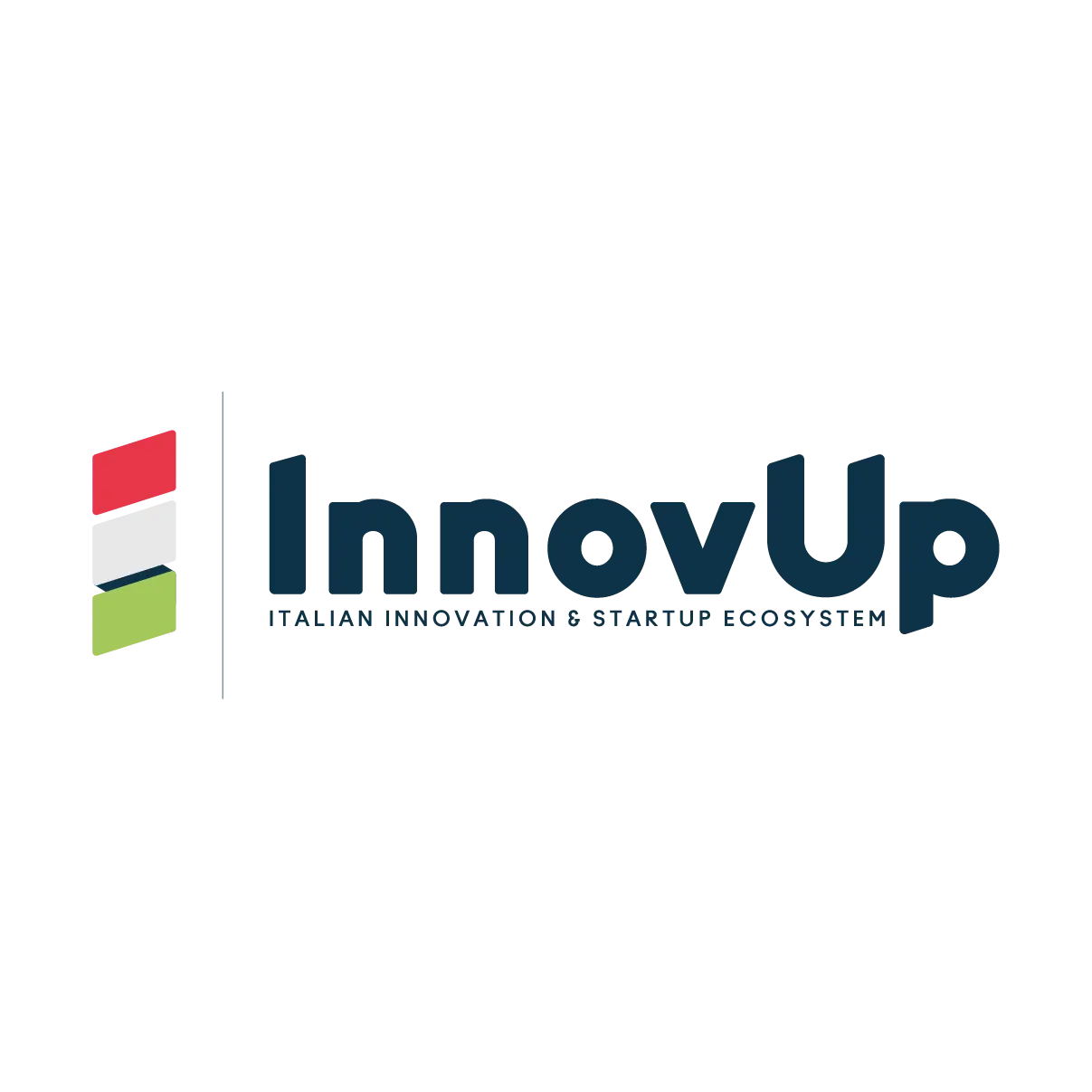 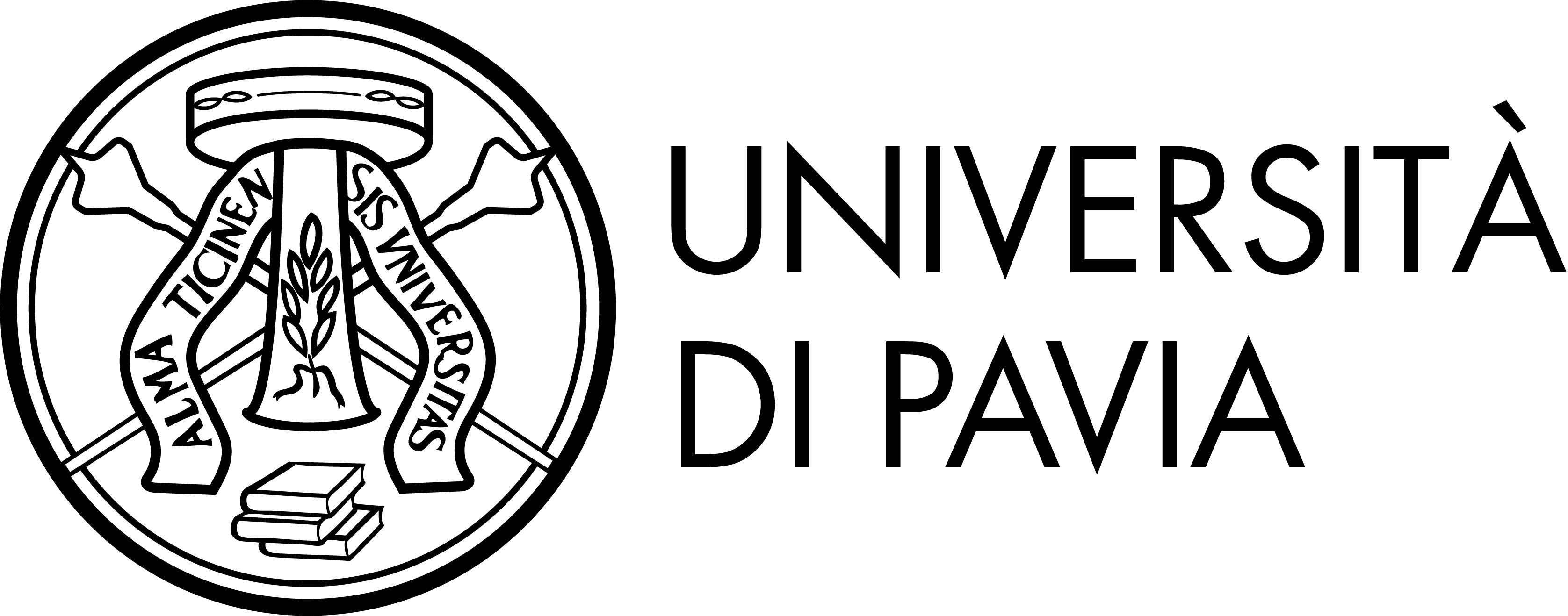 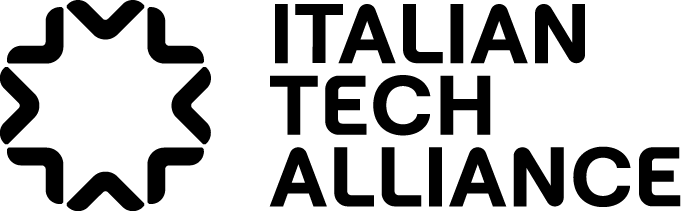 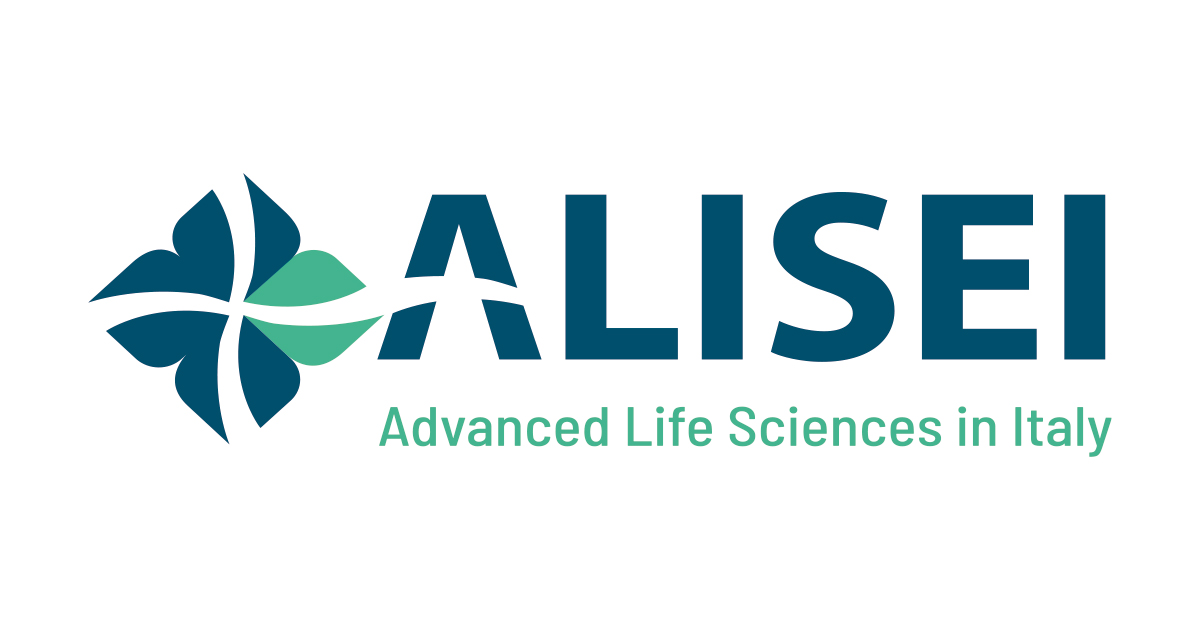 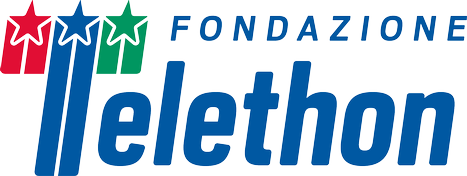 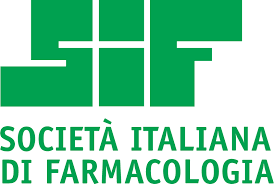 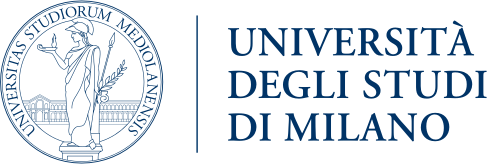 Indicon S.r.l. Società Benefit – UNAUTHORIZED REPRODUCTION IS PROHIBITED FOR ALL CONTENT
8. Manifesto
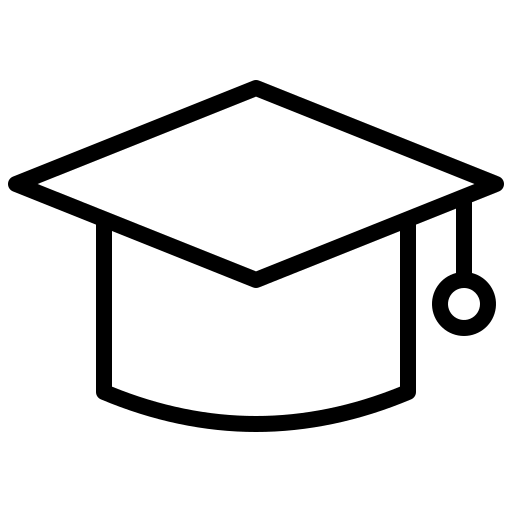 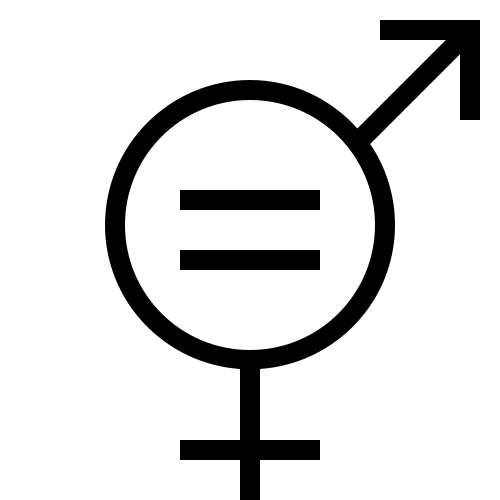 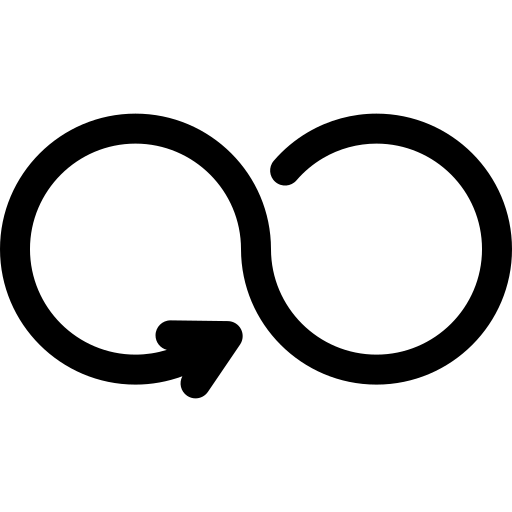 GENDER EQUALITY
IMPATTO 0
QUALITY EDUCATION
Garantiamo un efficiente utilizzo delle risorse economiche e ambientali disponibili.
Garantiamo una partecipazione femminile almeno del 50%
I relatori firmeranno una carta etica della formazione, a garanzia dell’impegno e dell’altissima qualità dei contenuti formativi
Indicon S.r.l. Società Benefit – UNAUTHORIZED REPRODUCTION IS PROHIBITED FOR ALL CONTENT
9. Format- output
Materiale formativo – attestato di partecipazione
Indicon S.r.l. Società Benefit – UNAUTHORIZED REPRODUCTION IS PROHIBITED FOR ALL CONTENT
10. Timing
29 settembre 2023
13 ottobre 2023
27 ottobre 2023
15 settembre 2023
Indicon S.r.l. Società Benefit – UNAUTHORIZED REPRODUCTION IS PROHIBITED FOR ALL CONTENT
Grazie.
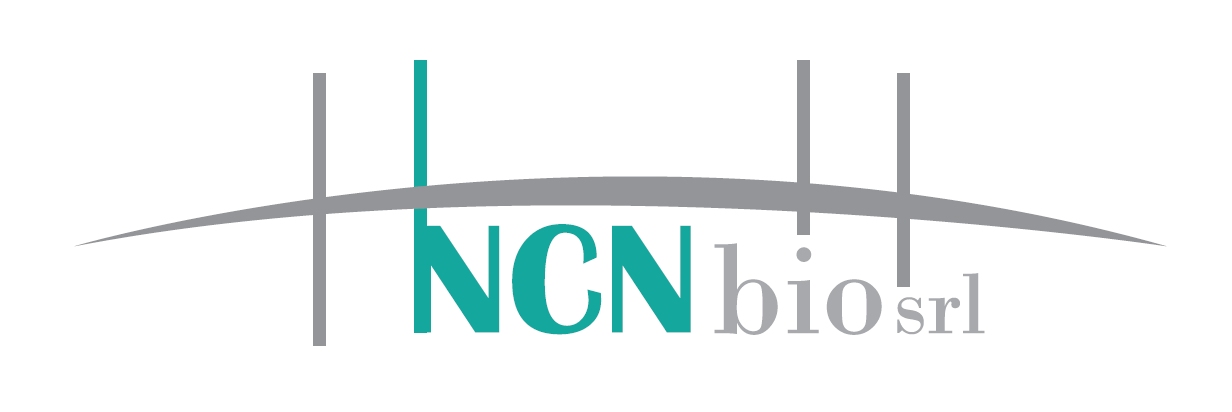 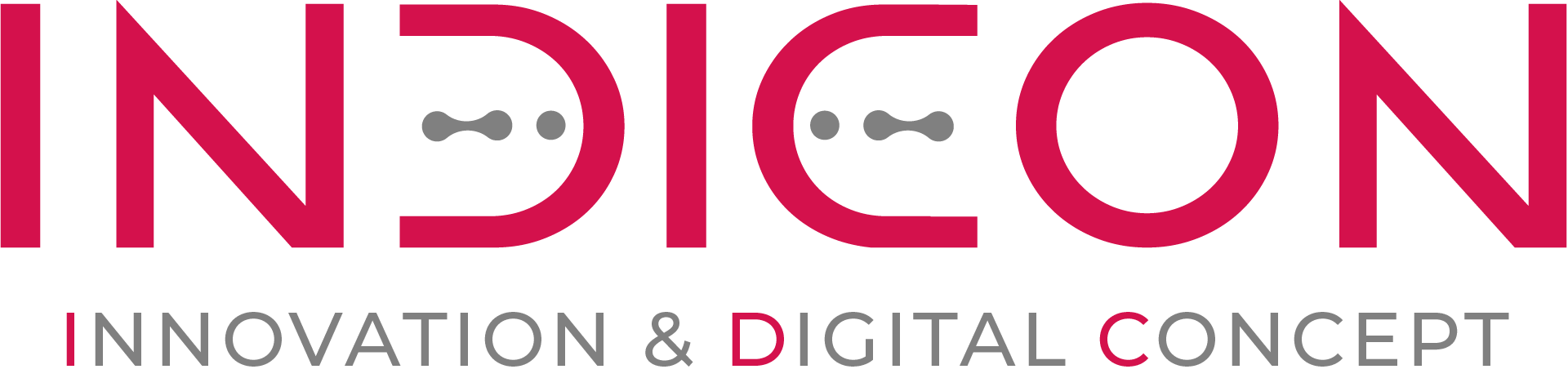 Indicon S.r.l. Società Benefit 
Via Saffi 10 – 20123 Milano 
 PEC: indicon@pec.it • Capitale sociale 100.000,00 € i.v.  
P.IVA/CF 11647700969
Indicon S.r.l. Società Benefit – UNAUTHORIZED REPRODUCTION IS PROHIBITED FOR ALL CONTENT